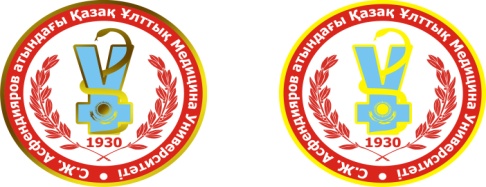 Казахский национальный медицинский университет  имени С.Д.Асфендиярова
Дуйсенова Амангуль Куандыковна – зав.кафедрой инфекционных и тропических болезней с курсом «ВИЧ-инфекция и инфекционный контроль», 
     дмн, профессор
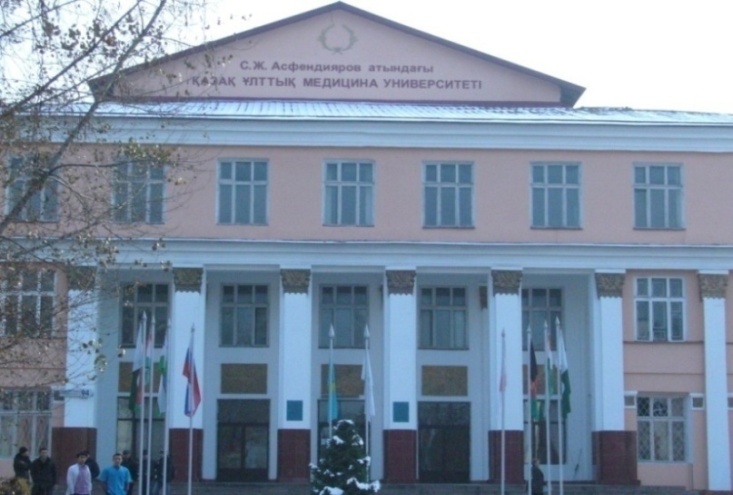 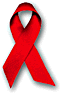 Количество зарегистрированных случаев ВИЧ-инфекции в РК по годам (2000-2010гг.)  (Тукеев М.С., 2010 г.,РЦ СПИД)
[Speaker Notes: На 1 июня – 16590 случаев]
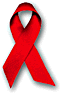 Количество ЛЖВ, нуждающихся и получающих антиретровирусную терапию, доступность АРТ в 2006 – 10 мес. 2010гг. (данные РЦ СПИД на 1 ноября 2010г.)
[Speaker Notes: Особенностью ответных мероприятий в стране в 2008-2009 году явилось увеличение числа лиц, получающих АРВ терапию с 442 в 2007 году до 1035 в 2009 году.]
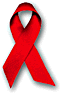 Распределение зарегистрированных случаев ВИЧ-инфекции по путям передачи (2006-10 мес. 2010г., Тукеев М.С., РЦ СПИД)
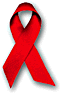 Распределение случаев ВИЧ-инфекции по путям передачи в гендерном аспекте (%, 10 мес. 2010года, Тукеев М.С., 2010 г.).
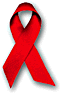 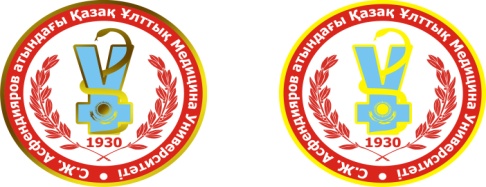 Организация курса «ВИЧ-инфекция и инфекционный контроль» (решение Ученого Совета КазНМУ от 05.01.2011 г.)
В связи с актуальностью ВИЧ-инфекции администрация университета в лице ректора проф. Аканова А.А. пригласила для работы ведущих специалистов в области ВИЧ-медицины,сертифицированных ВОЗ
Проф. Нугманову Ж.С.
Проф. Трумову  Ж.З.
Доц. Селедцова В.П. (специалист в области ВИЧ+туберкулез - кафедра фтизиопульмонологии)
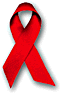 Единство обучения и практики
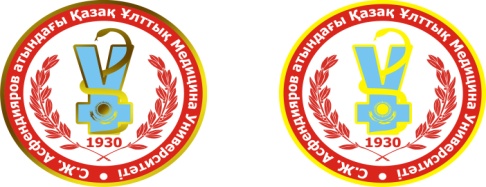 Курс входит в состав кафедры инфекционных и тропических болезней 
Учебный процесс проходит на клинической базе кафедры – Городском Центре по профилактике и борьбе со СПИД
Учебный процесс максимально приближен к практическому здравоохранению
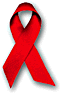 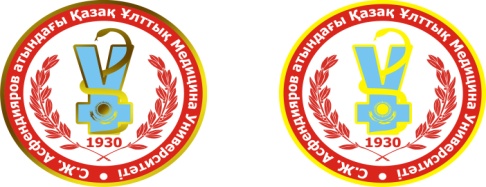 Вопросы ВИЧ-инфекции
Додипломное обучение:
Базовый компонент
Элективный курс (АМСЗ - 87 час., авторские – 90, 108 час. )
Летняя школа
Научно-студенческий кружок
Ежегодная Университетская конференция студентов и молодых ученых, посвященных Международному Дню борьбы со СПИД
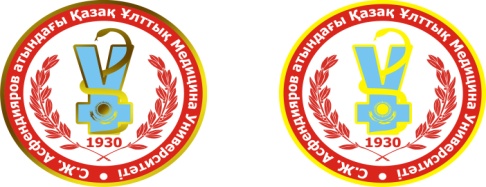 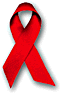 Последипломное обучение
Интернатура 
Резидентура (базовый компонент+элективный курс на 108 часов)
Центр непрерывного образования КазНМУ
семинары-тренинги для врачей общей практики
Циклы усовершенствования врачей
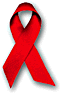 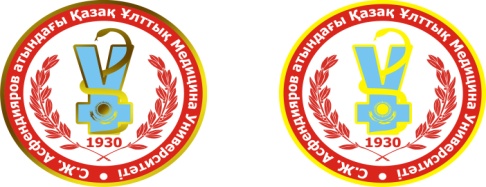 Медицинское образование и дистанционное обучение (ДО)
В прошлом основные знания могли быть получены в медВУЗе 
Приобретенные однажды знания служили всю жизнь
Сейчас мед. образование – это продолжающаяся на протяжении всей профессиональной жизни приверженность обучению, что достижимо посредством ДО
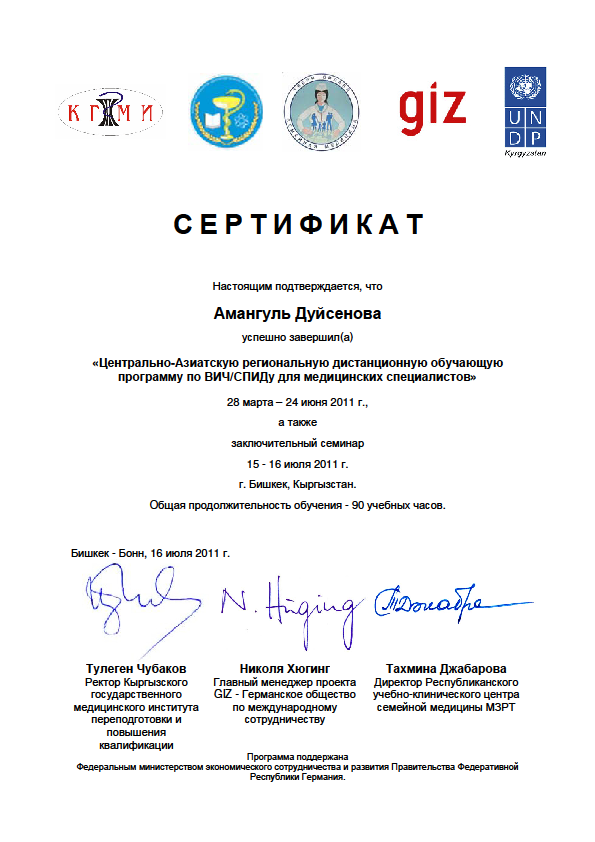 Сотрудник кафедры проф. Нугманова Ж.С. является тьютором «Центрально-Азиатской региональной дистанционной обучающей программы по ВИЧ/СПИДу для медицинских специалистов) – 90 часов

Зав.кафедрой проф. Дуйсенова А.К., проф. Трумова Ж.З., ассистенты Зубова Н.В., Утаганова Т.К. прошли обучение

В настоящее время осуществляется внедрение дистанционной обучающей программы в додипломное (элективный курс) и последипломное обучение.
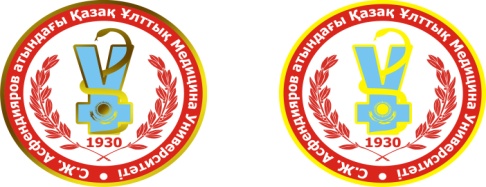 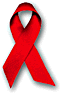 Модули он-лайн курса:
Модуль 1 «Глобальная эпидемия ВИЧ/СПИДа. Воздействие и последствия эпидемии»; 
Модуль 2 «Этиология и эпидемиология ВИЧ-инфекции. Консультирование и тестирование. Течение ВИЧ-инфекции»; 
Модуль 3 «Лечение ВИЧ-инфекции»; 
Модуль 4 «Профилактика ВИЧ-инфекции в секторе здравоохранения. Медицинская помощь потребителям инъекционных наркотиков. Стигма и дискриминация».
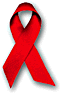 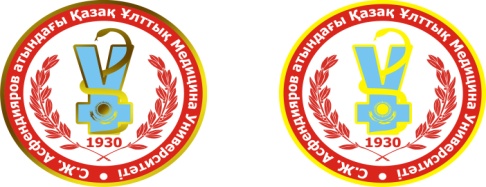 Компоненты каждого модуля:
Лекционный материал (теоретическая подготовка); 
Форумы (один - по теме модуля, другой – новостной); 
Два чата, 
Письменное задание (самостоятельная работа).
Выпускники и тьюторы
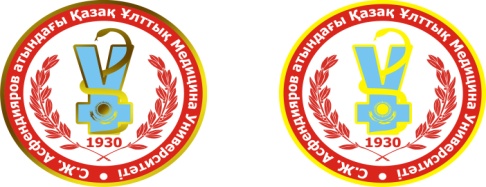 Внедрение Дистанционного обучения         в КазНМУ имени С.Д.Асфендиярова
1-я Республиканская конференция «Модель медицинского образования. Итоги и перспективы» 20-21 мая 2011 г.
Тема доклада:»Дистанционное обучение по проблеме ВИЧ-инфекции»

Докладчики:Нугманова Ж.С. Дуйсенова А.К
Подготовка специалистов для службы СПИД
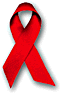 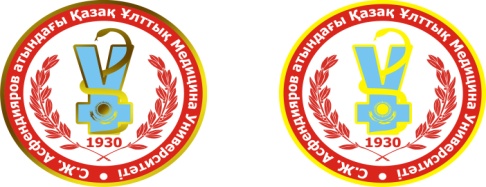 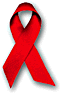 (додипломная, в КазНМУ введен эдвайзинг и работают эдвайзеры, студенты выбирают индивидуальную траекторию образования )
Элективные курсы, начиная со 2 курса до интернатуры (по ВИЧ-инфекции)  
Резидентура
Обучение в Центре непрерывного образования (врачи всех специальности по вопросам ВИЧ и инфекционого контроля)